Муниципальное бюджетное дошкольное образовательное учреждение 
«Детский сад № 36 «Улыбка»
Дидактическая игра для малышей «Подбери по цвету, форме»
Подготовили:
Губайдуллина Дина Сергеевна, воспитатель
Голева Наталья Викторовна, 
воспитатель
Лобанова Ольга Владимировна,
старший воспитатель
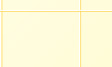 Междуреченский городской округ
 2022
Цель: Развитие сенсорного восприятия
Задачи: 
1. Развивать умение различать и называть основные цвета (красный, жёлтый, зелёный, синий);
2. Развивать моторику кистей пальцев рук через действия с предметами;
3. Учить группировать предметы по определённому признаку;
4. Развивать усидчивость.
5. Активизировать развитие речи.
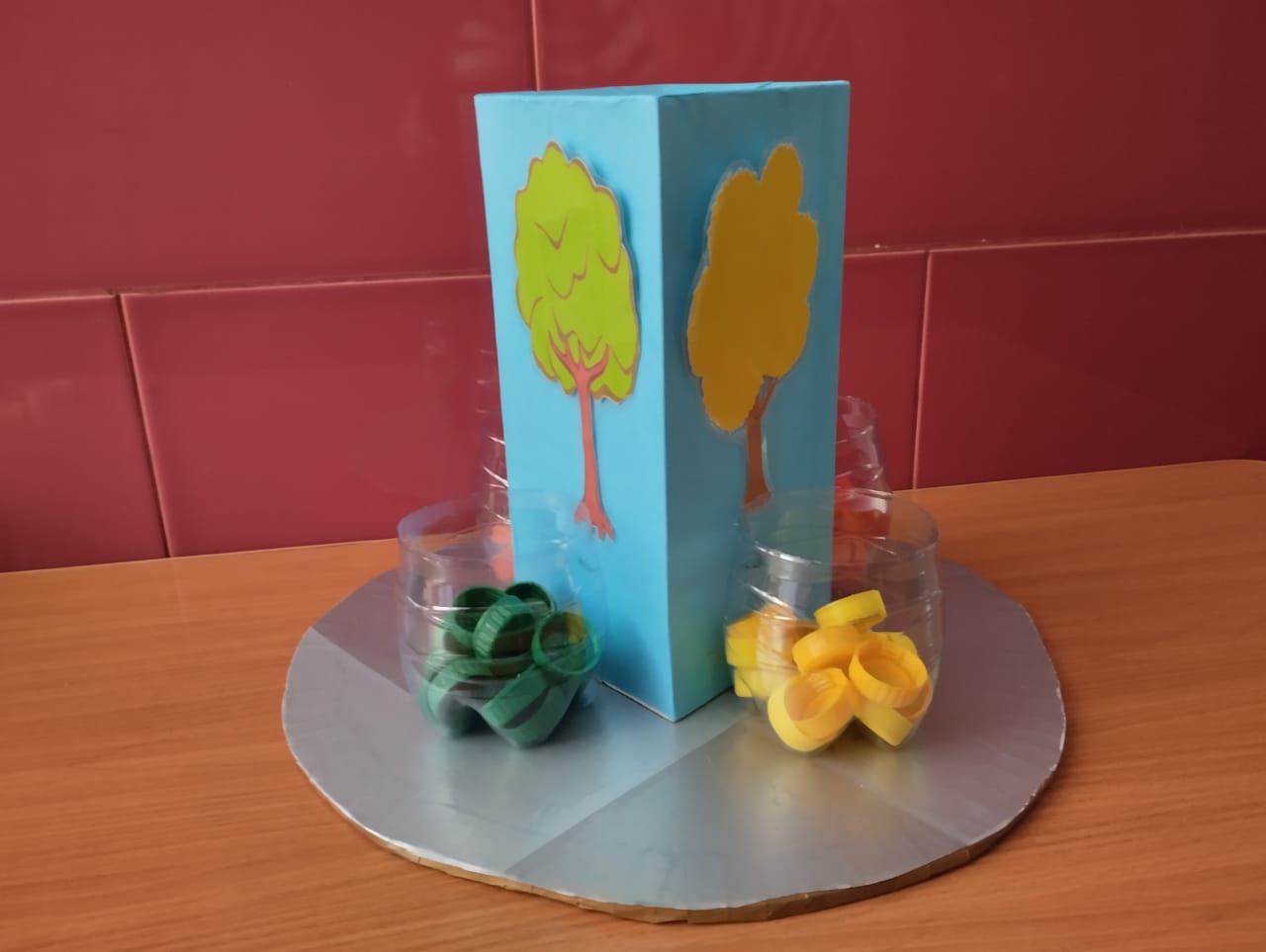 Технологии: игровая,
 сотрудничества
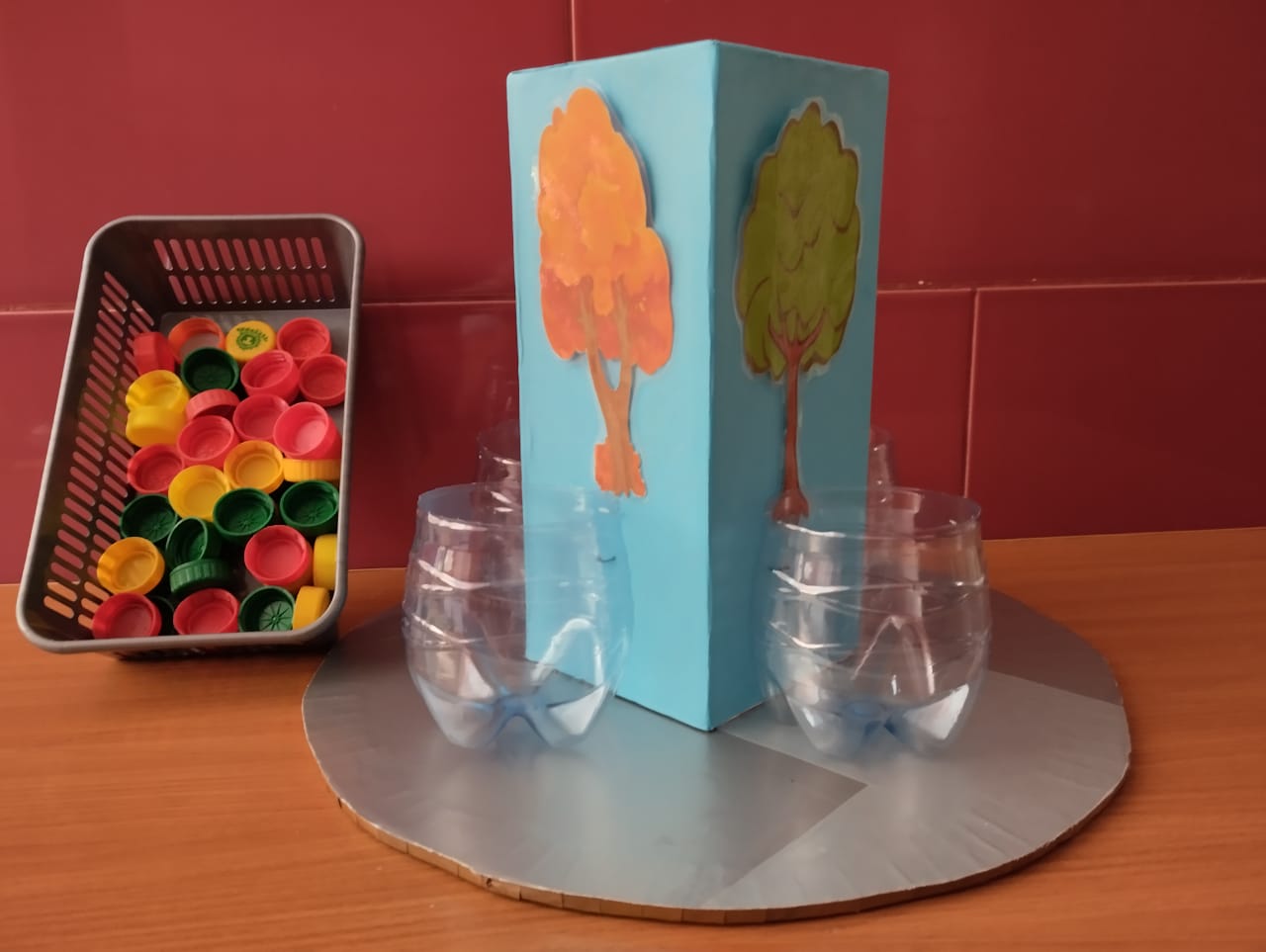 Атрибуты: 
Листы картона (цветной бумаги, карточки с изображением деревьев разного цвета, крышки от бутылочек и т. п.
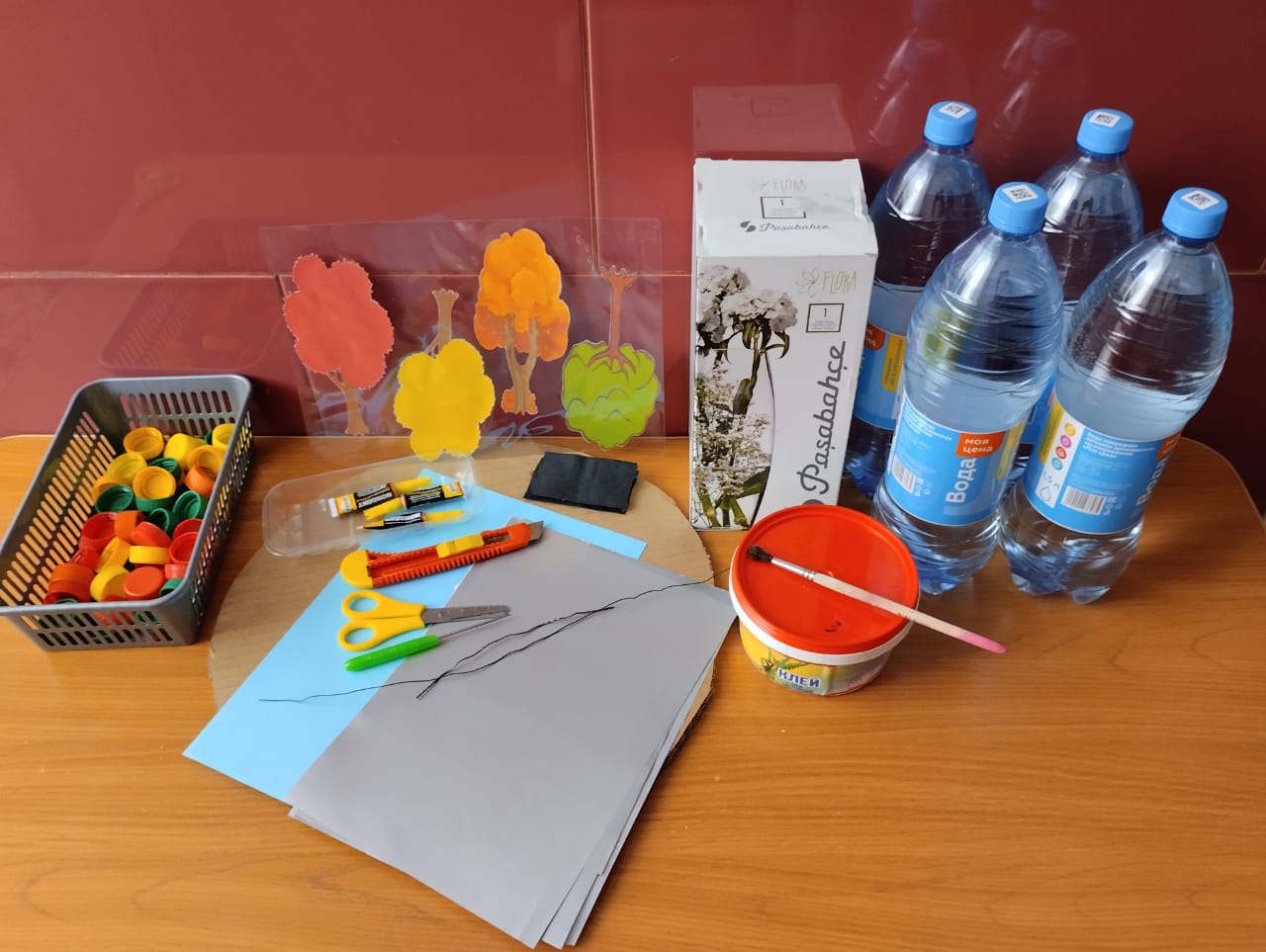 Описание: Ребёнку предлагается разложить представленные крышечки в соответствии с цветом дерева, называть цвет. Игра может проходить как индивидуально, так и в групповых занятиях.
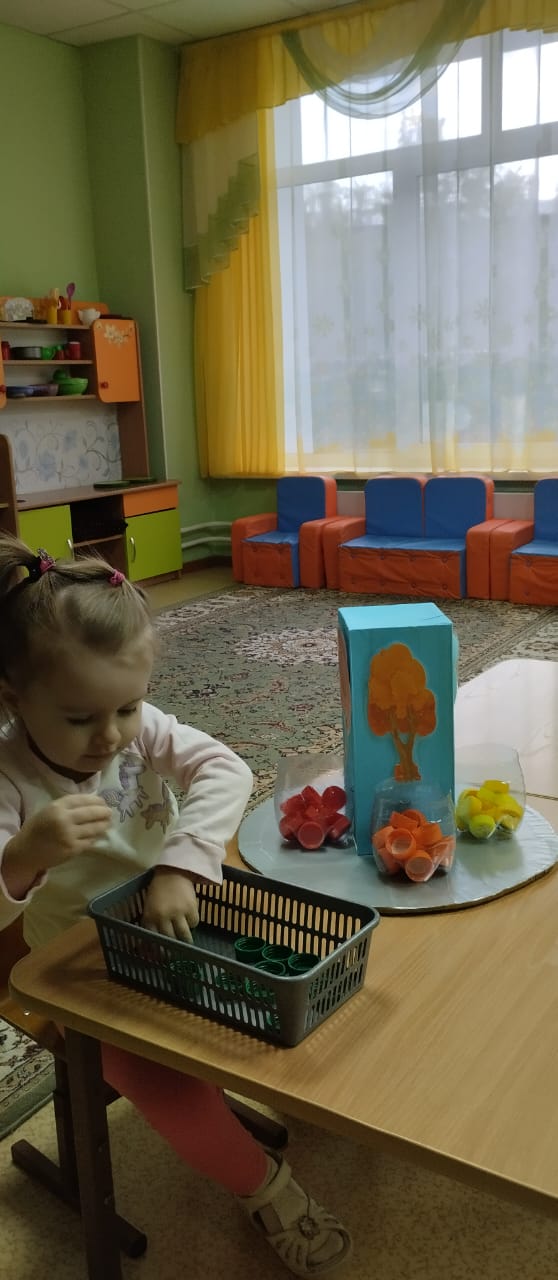 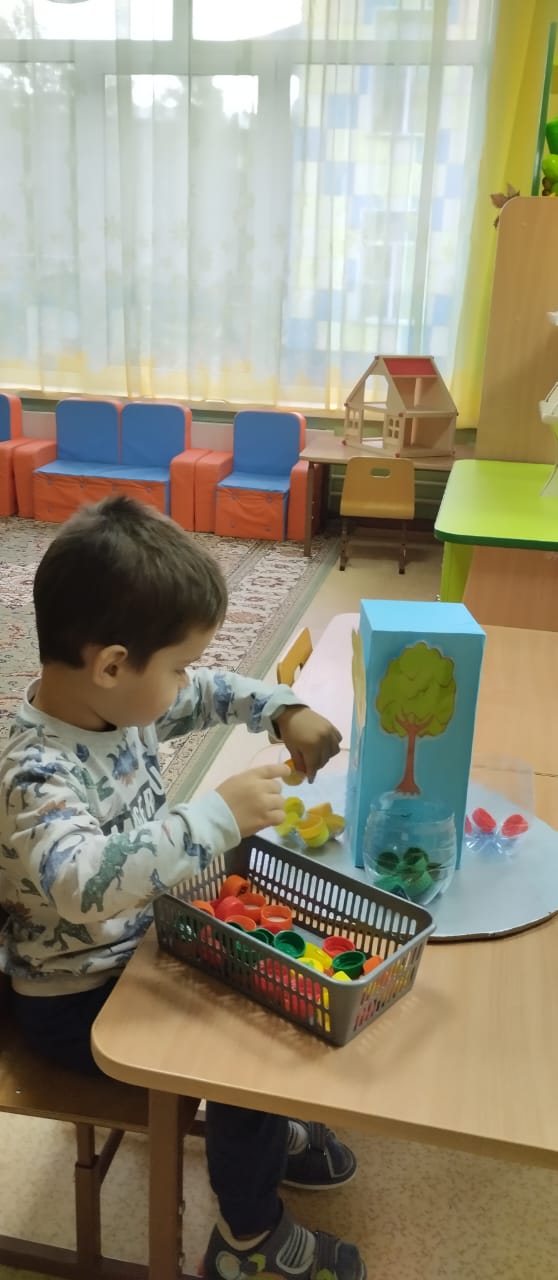 Усложнение: Ребёнку предлагается разложить представленные фигуры в соответствии с цветом  и геометрической фигурой. Игра может проходить как индивидуально, так и в групповых занятиях.
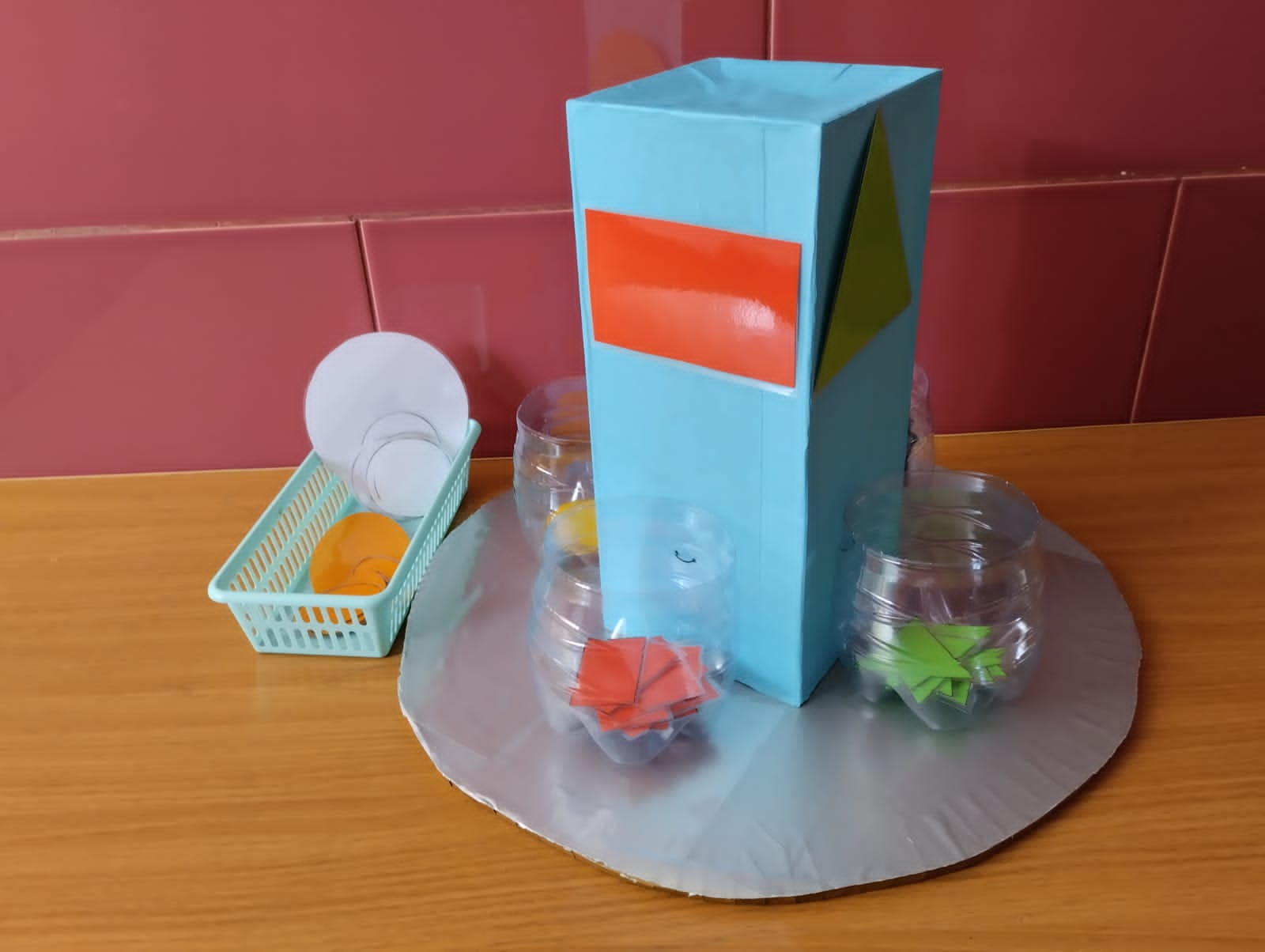 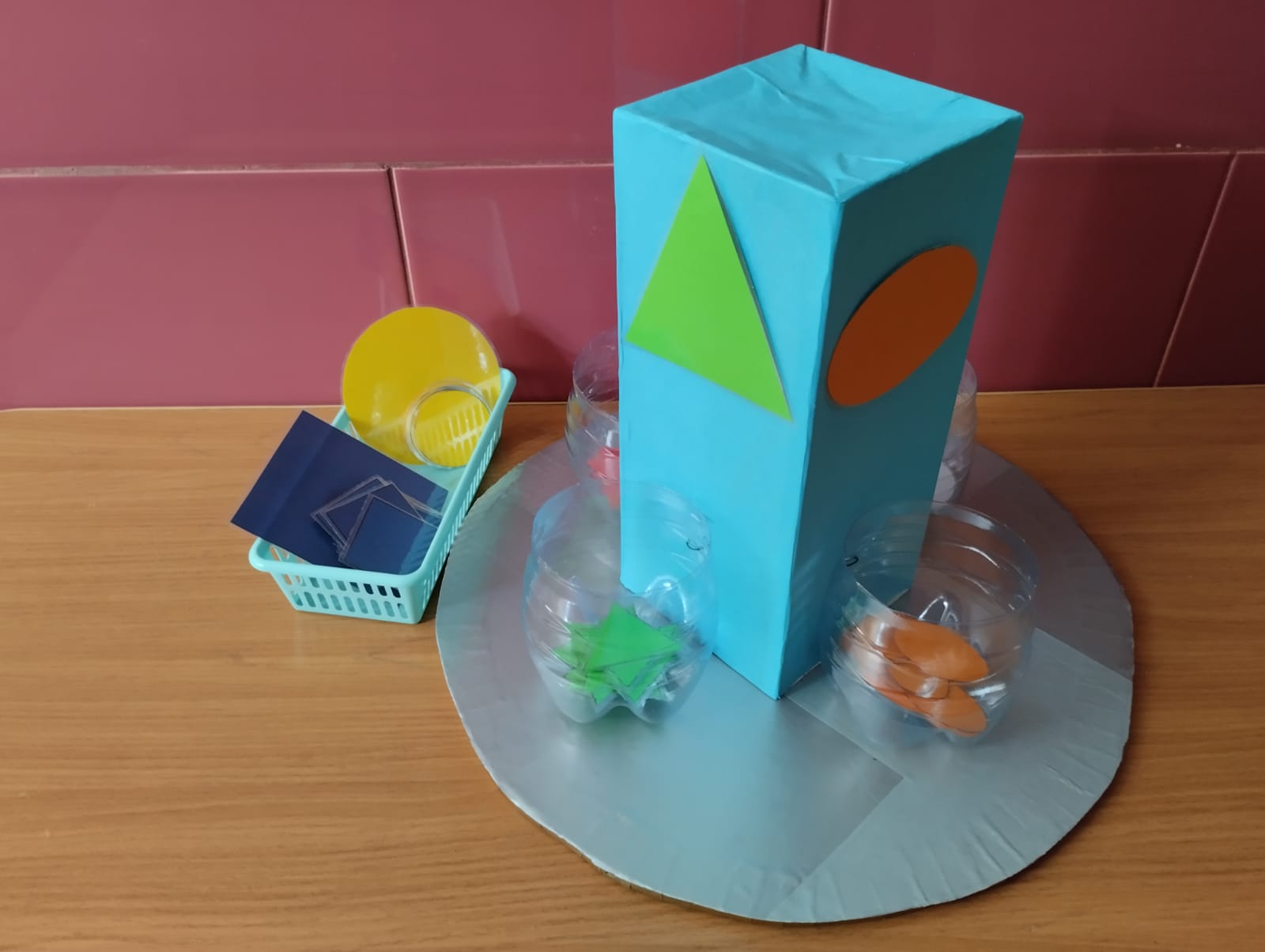 Данная дидактическая игра поможет организовать и интересно провести совместную деятельность педагога или родителей с детьми.
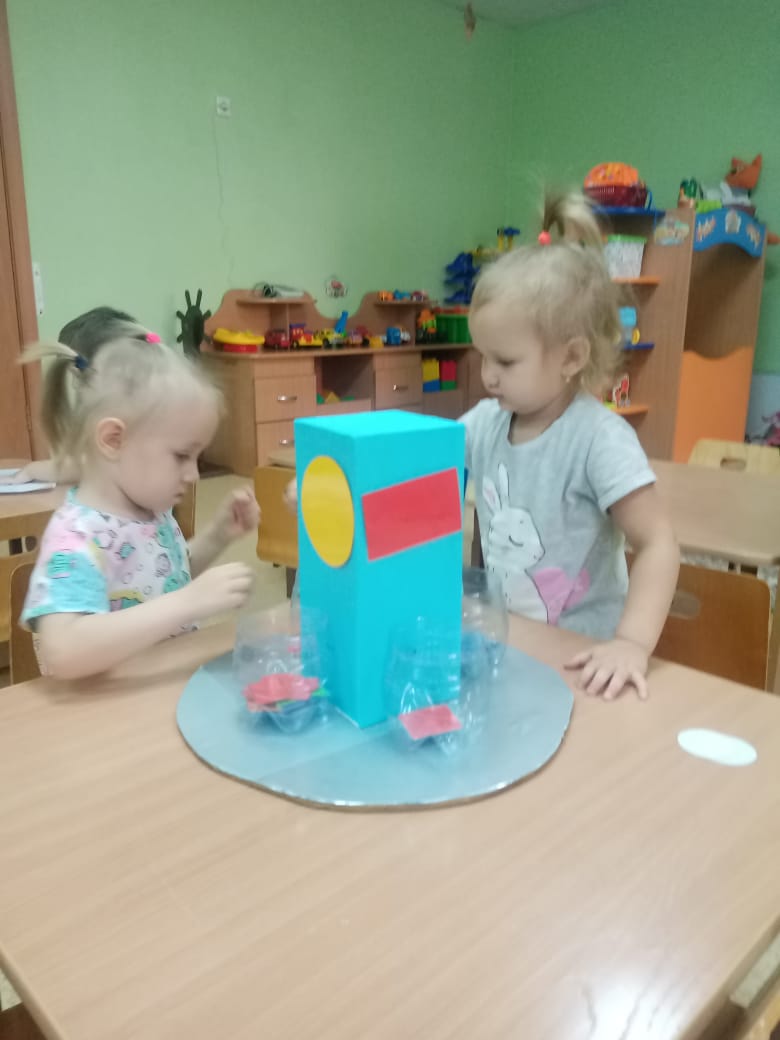 Хорошим подспорьем в обучении и закреплении знаний о цвете и форме может стать дидактическая игра «Подбери по цвету, форме». В силу своей простоты и доступности, эта игра прекрасно подходит для детей дошкольного возраста от 2–5 лет.
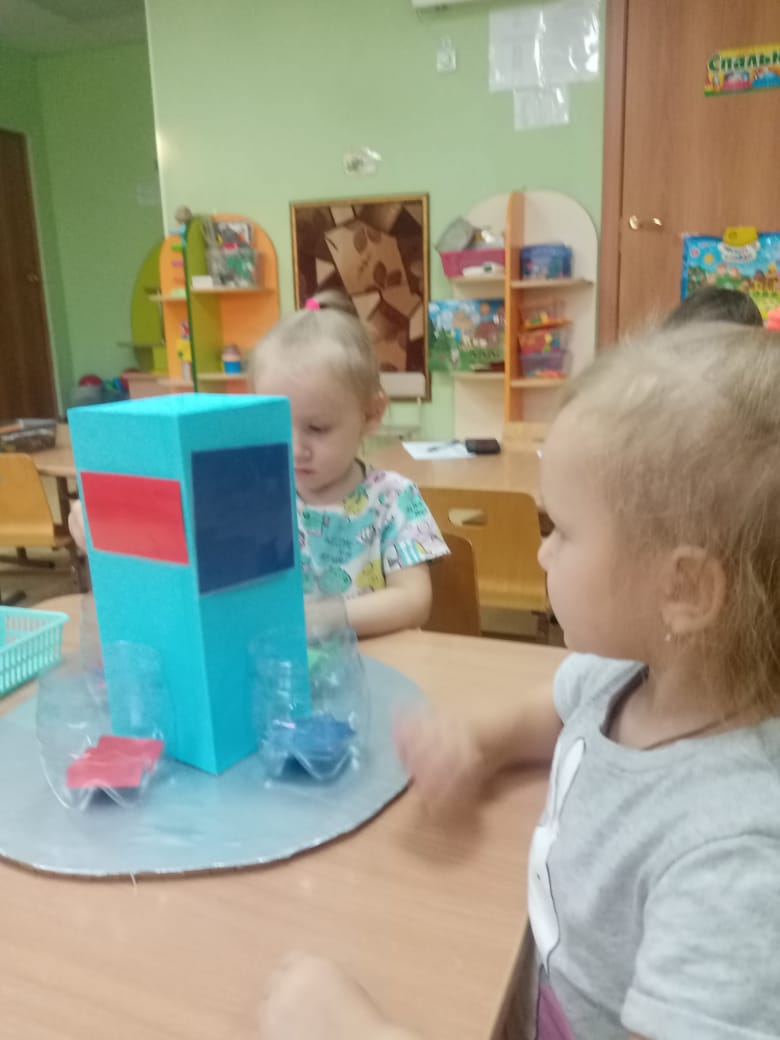 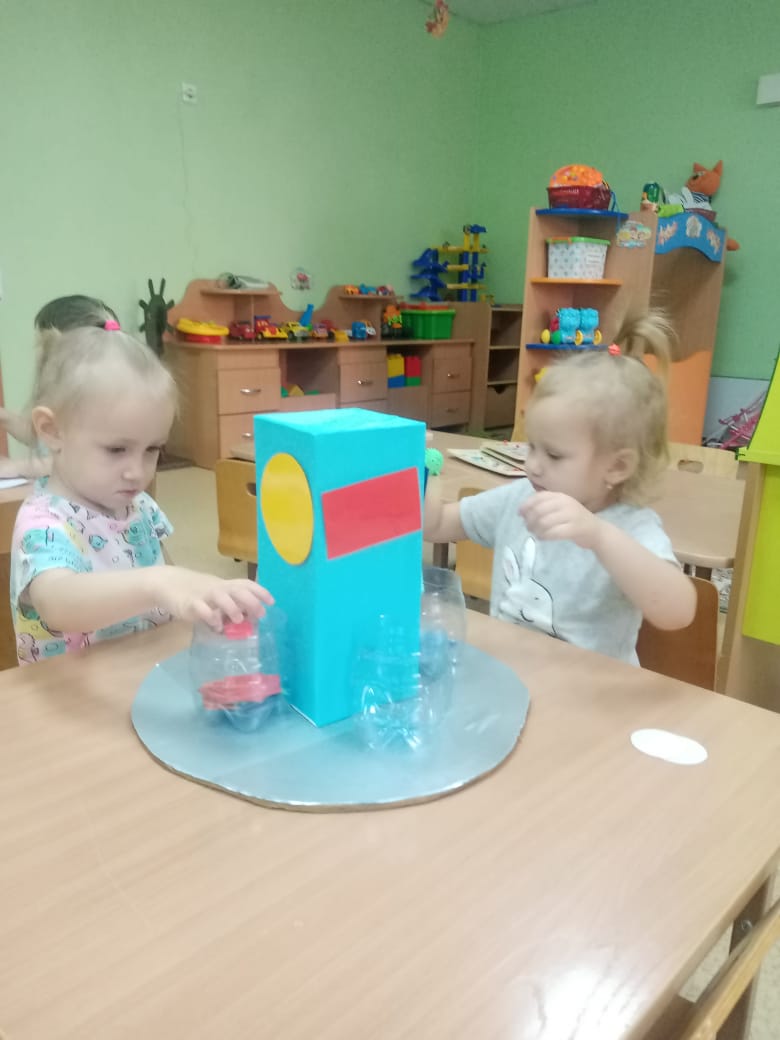 Спасибо за внимание!
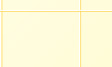